Metadata Editor		Éditeur de métadonnées	                                                                                                    Le catalogage dans Alma (3)					Points d’accès – F3
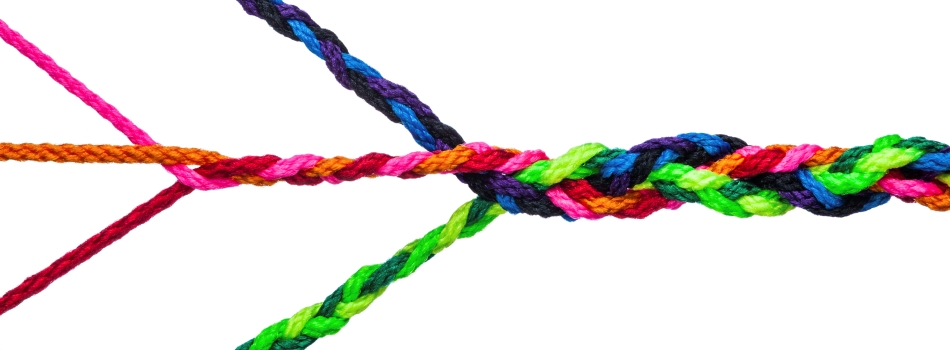 Version de mars 2018
Appeler les listes de vedettes à partir des notices bibliographiques – F3
Vedettes liées à une notice d’autorité
Créer une notice d’autorité (locale)
Alma – Resource management – Metadata Editor - Points d'accès : F3
2
Appeler les listes de vedettes à partir des notices bibliographiques
La touche clavier F3 active la recherche dans les fichiers d’autorités et/ou les entrées d’index existantes dans d’autres notices bibliographiques pour les zones  1XX, 6XX, 7XX, 8XX
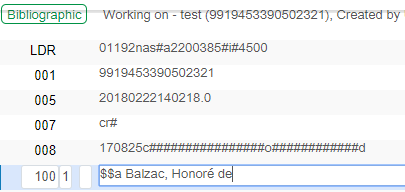 Alma – Resource management – Metadata Editor - Points d'accès : F3
F3
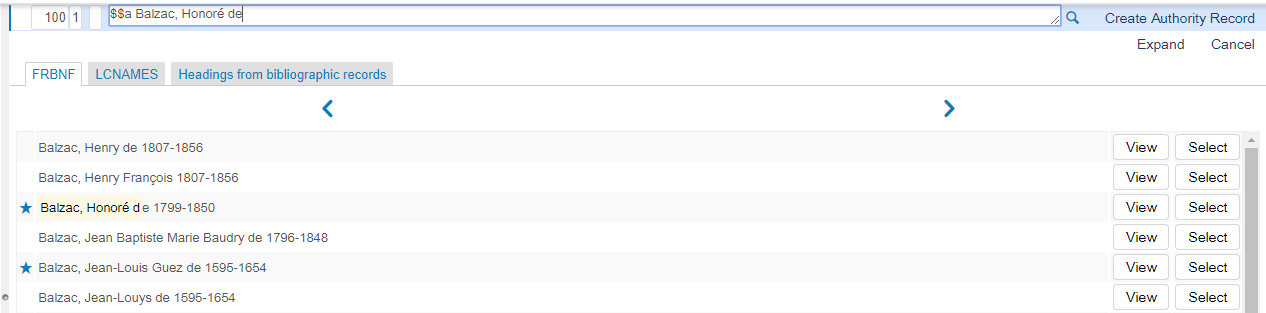 3
Appeler les listes de vedettes à partir des notices bibliographiques
La touche clavier F3 active également la recherche dans les fichiers d’autorités et/ou les entrées d’index existantes dans d’autres notices bibliographiques pour la zone 490
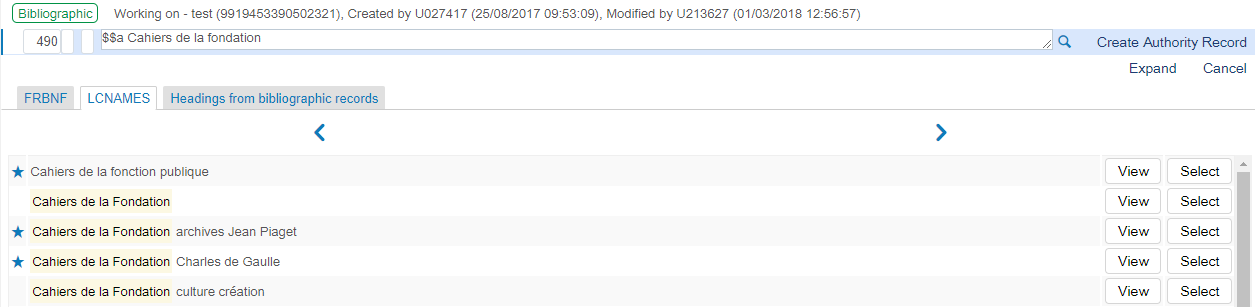 Alma – Resource management – Metadata Editor - Points d'accès : F3
La recherche porte sur les zones 130/430 du fichier d’autorité ou sur les zones 490 des notices bibliographiques.
La vedette peut être sélectionnée à partir de la fonctionnalité F3
MAIS 
le contrôle d’autorité (liaison à la notice d’autorité & correction du terme préféré) n’est pas actif sur la zone 490,
Si vous devez créer un lien avec la notice d’autorité, c’est une zone 800-830 qui sera utilisée=> répéter la recherche F3 pour cette zone.
4
Appeler les listes de vedettes à partir des notices bibliographiques
Priorité 1
Priorité 2
Zones 1XX, 7XX, 8XX 
	Accès à 2 fichiers d’autorité : FRBNF et LCNAMES
Notices d’autorité créées par l’ULiège (notices locales) dans le dossier local BNF
Alma – Resource management – Metadata Editor - Points d'accès : F3
IZ
FRBNF
= fichier d’autorité Noms/Titres de la Bibliothèque nationale de France
CZ
5
Appeler les listes de vedettes à partir des notices bibliographiques
Priorité 1
Priorité 2
Zones 1XX, 7XX, 8XX 
	Accès à 2 fichiers d’autorité : FRBNF et LCNAMES
Alma – Resource management – Metadata Editor - Points d'accès : F3
LCNAMES
= fichier d’autorité Noms/Titres de la Library of Congress
CZ
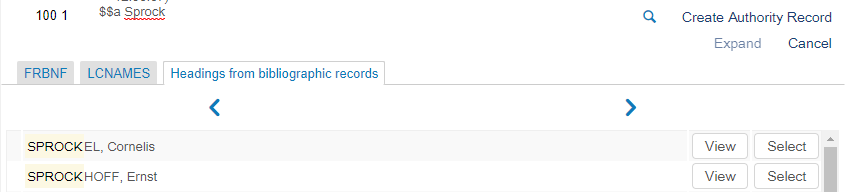 6
Appeler les listes de vedettes à partir des notices bibliographiques
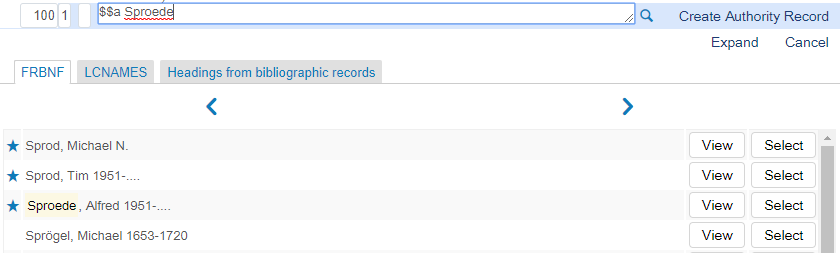 Formes retenues de la notice d’autorité
Alma – Resource management – Metadata Editor - Points d'accès : F3
Voir la notice d’autorité complète (format Marc21) 
=> La notice s’affiche sur la partie droite du panneau principal
Formes retenues de la notice d’autorité
Sélectionner cette vedette
7
Appeler les listes de vedettes à partir des notices bibliographiques
Visualiser la notice d’autorité complète
Visualiser et éditer les notices bibliographiques où la vedette est liée
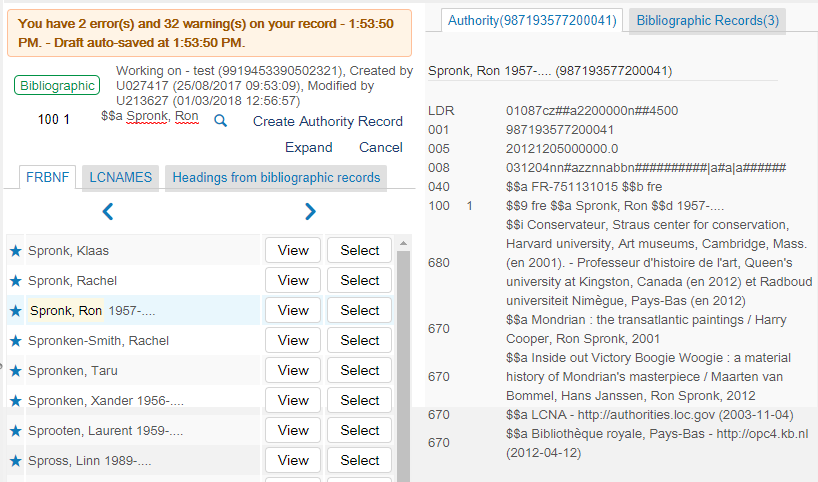 Alma – Resource management – Metadata Editor - Points d'accès : F3
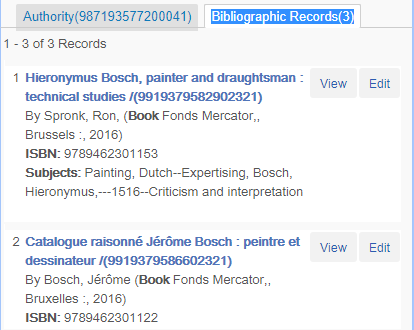 8
Appeler les listes de vedettes à partir des notices bibliographiques
Éditer une notice d’autorité locale à partir de la recherche par F3
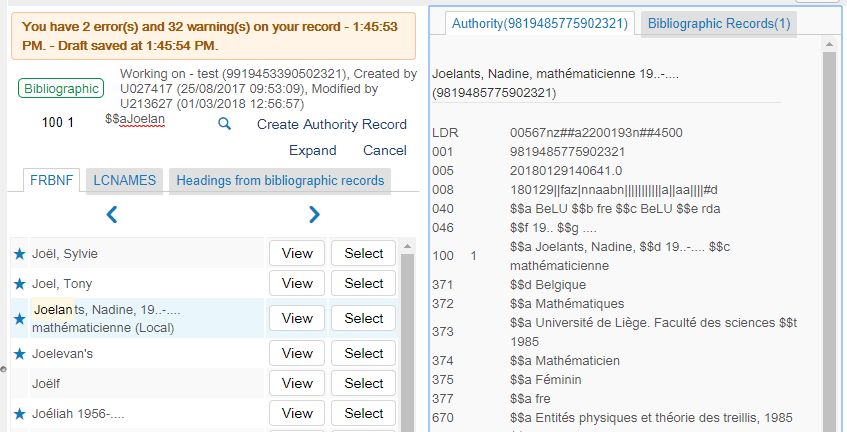 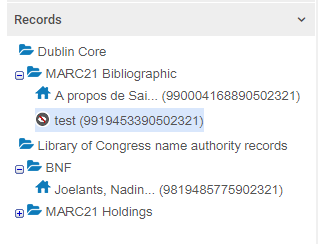 Alma – Resource management – Metadata Editor - Points d'accès : F3
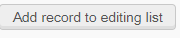 Seulement pour les notices LOCALES!
9
Appeler les listes de vedettes à partir des notices bibliographiques
Afficher d’autres éléments : bouton « Expand » (« Étendre »)
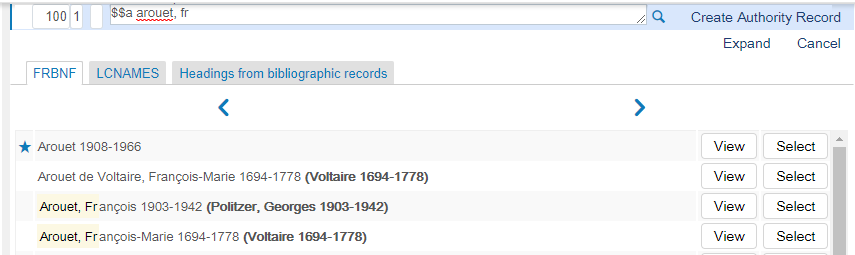 Alma – Resource management – Metadata Editor - Points d'accès : F3
Le bouton Étendre (Expand) permet d’afficher
 la forme retenue en regard d’une forme rejetée
 le 046 $$f et $$g s’il n’y a pas de 100 $$d
 le 680$i s’il existe (LCSH)
10
Appeler les listes de vedettes à partir des notices bibliographiques
Relancer une nouvelle recherche
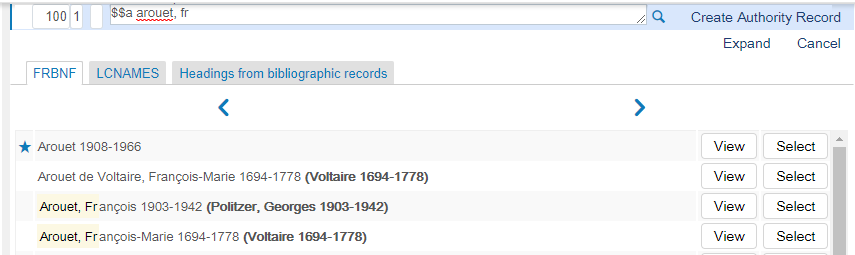 Alma – Resource management – Metadata Editor - Points d'accès : F3
Pour relancer une recherche, cliquer sur le bouton Cancel et revenir dans la notice BIB puis refaire le F3 sur une autre chaîne de caractères.
Les flèches Avancer/Reculer permettent aussi de naviguer dans la liste
11
Appeler les listes de vedettes à partir des notices bibliographiques – F3
Vedettes liées à une notice d’autorité
Créer une notice d’autorité (locale)
Alma – Resource management – Metadata Editor - Points d'accès : F3
12
Vedettes liées à une notice d’autorité
Dans la notice bibliographique, le lien à une notice d’autorité est marqué par la présence de « jumelles »
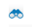 Alma – Resource management – Metadata Editor - Points d'accès : F3
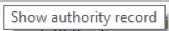 Affiche la notice d’autorité dans l’écran divisé
13
Vedettes liées à une notice d’autorité
F3 à partir d’une vedette déjà liée => l’icône        indique que la notice d’autorité est déjà liée au point d’accès dans cette notice bibliographique
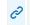 Alma – Resource management – Metadata Editor - Points d'accès : F3
14
Appeler les listes de vedettes à partir des notices bibliographiques – F3
Vedettes liées à une notice d’autorité
Créer une notice d’autorité (locale)
Alma – Resource management – Metadata Editor - Points d'accès : F3
15
Créer une notice d’autorité (locale)
Lorsque la vedette n’existe ni dans FRBNF ni dans LCNAMES, on peut être amené à créer une notice d’autorité locale
Alma – Resource management – Metadata Editor - Points d'accès : F3
Par défaut, toute nouvelle notice créée à partir de cette fonctionnalité est enregistrée dans le dossier local BNF. 
	Par convention, toute notice d’autorité créée par l’ULiège est cataloguée en 	français.
16
Créer une notice d’autorité (locale)
Par défaut, pour toute nouvelle notice créée, quel que soit le type de l’entité (personne, collectivité, œuvre…), c’est la grille « personne » qui est ouverte.
Alma – Resource management – Metadata Editor - Points d'accès : F3
Une fois la nouvelle notice enregistrée, retourner dans l’arborescence des dossiers et rouvrir la notice bibliographique puis refaire l’opération de F3 pour retrouver la vedette.
17
Les supports de formation et How to proposés par Liège Université Library pour le travail dans le  système ALMA

La boîte à outils Alma @ ULiège Library


Pour le traitement des ressources (inventaire physique et catalogage), le 
	wiki Gestion des ressources & Catalogage
Alma – Resource management – Metadata Editor - Points d'accès : F3
18
Alma – Resource management – Metadata Editor - Points d'accès : F3
TF Alma Resource Management 
ULiège Library
mail : alma-rm@lists.ulg.ac.be
19